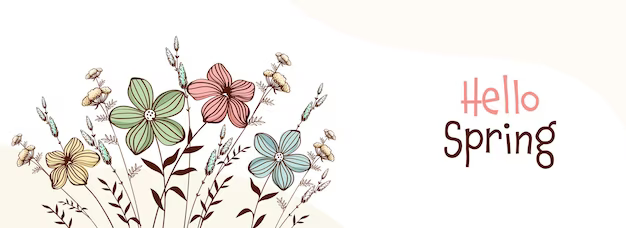 The Chelsfield Preschool and Nursery Newsletter
April 2024
Gentle Reminders
Please do not use the carpark between the hours of 9am-3pm. Please ensure your children do not use this area to play once vacating the setting.
Childrens bags- Please bring your child's winter coat and wellie boots, remember to bring a change of footwear as wellies cannot be worn in the Nursery.
Medicine- Any Medicine needs to be handed to a member of the team. Please do not leave this in your child's bag.
Please inform the setting of any change of personal information , this also includes medical requirements such as allergies / intolerances .

Dress code - No skinny jeans/jeggings, dresses or lace up shoes
Library Books need to be returned on a weekly basis every Wednesday. Please ensure we are able to change your child's reading book to enable them to benefit from reading time at home.
Breakfast club- is between 8-8.30am, please arrive by 8.25am latest if breakfast is required.
Lateness and absence- Please be aware you will be charged if your child is absent, or parents are late when collecting their child. Please remember to inform us as early as possible if your child will not be attending. If your child arrives later than 9.30am, they will not be included in our daily lunch list, and a packed lunch box will need to be supplied.
Punctuality and attendance  is important for us and your child , we understand your child may need time at home for sickness /family events but please ensure your child attends regularly for their learning and development .
If you are late in the evening, please ring to let us know in advance.
Vaccinations
Please ensure all Immunisations for your child are up to date. If you require any further information, please speak to Management.

We hope you all enjoyed your Easter break.
Welcome to our new and existing parents . We provide our monthly newsletter to keep you updated on events for your child and the Nursery .
You can also see all the  information on our parent board in the lobby .
April   Learning Themes and Celebrations
Our theme for April  is, Our environment- Materials, Recycling, Seasons, Habitats.
Celebrating, EID, and st Georges day
Cooking- Stars and Moon biscuits, fruit scones,
Growing- cress pots.

Term dates- This Term begins Mon 15th April,
Last day of term Friday 24th May
We are waiting to see if the hall is being used for polling this year, this will be the 2nd of May.
Bank holiday 6th and 27th of May

Please note that if children are to be picked up earlier than their set time we need to be informed first thing in the morning, there will be no reductions to costs for this.

Sickness
 If your child has Sickness or Diarrhea please ensure they don’t return to Nursery until 48 hours after the last bout of Sickness or Diarrhea , this will reduce the risk of infections spreading to other children and the staff .
We have had 1 confirmed case of Chicken pox, please be aware of the signs.

School places- We hope all children have received their school of choice, please let us know so we can begin to plan for all those who are moving on and will be leaving in July/August.
If you do not receive the monthly news letter att he beginning of the month please notify us as soon as is possible, alternatively, a paper copy is available in reception on the parent board.
The Chelsfield Preschool and Nursery Newsletter March 2024
You can contact us on; Phone- 01689853183 
 Email- Chelsfieldbrom@yahoo.co.uk
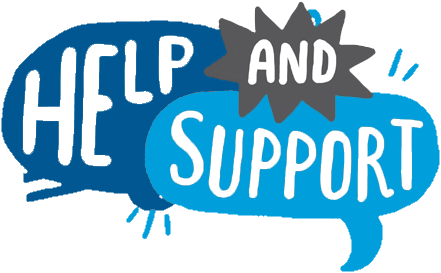 Local Family Centres

Blenheim Children and Family Centre
Email –BLENHEIMCFC@BROMLEY.GOV.UK
Phone – 01689 831193

Cotmandene Family Centre
Email – COTMANDENECFC@BROMLEY.GOV.UK
Phone – 0208 300 2548

Children and Family Centres offer a range of services to meet the needs of children under five and support their families.
The Bromley Children Project and partners continue to ensure that support, activities and services are made available to the local community.

Social media: for up-to-date information, announcements and much more please visit our social media pages.
Facebook The Bromley Children Project - Facebook
Instagram The Bromley Children Project – Instagram 
Youtube  The Bromley Children Project - Creative Kids
Mental Health Support

NHS - 111

Samaritans - 116 123

Mind - www.mind.org.uk

Self-Help Ideas
Maintain a Healthy diet
Exercise regularly
Connect with others
Set goals and challenges
Take up a Hobby
Volunteer in the Community
Avoid unhealthy habits
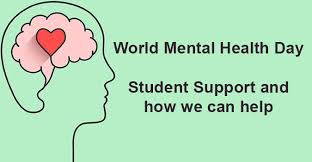